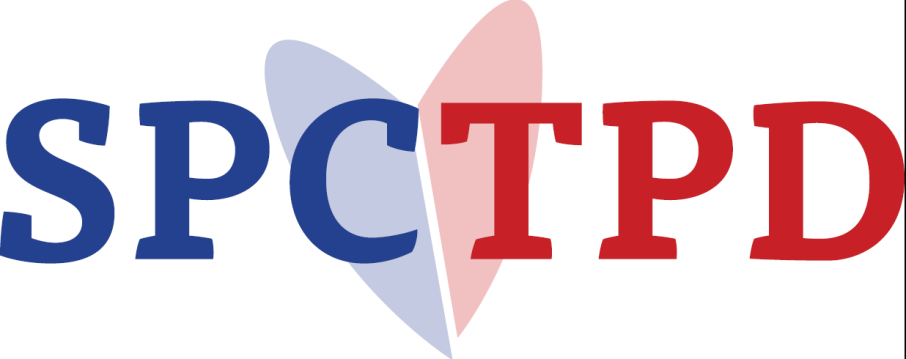 Society of Pediatric Cardiology Training Program DirectorsAAP Meeting
March 15th, 2019
Conference DetailsFriday March 15th , 11:30 - 1:00 PMSheraton New Orleans, Bacchus Room Access Code:
Zoom meeting link
Or iPhone one-tap: 4086380968,484911349# 

Or Telephone:
    Dial:
    In Houston:  713-798-9666
    +1 669 900 6833 (US Toll)
    +1 646 876 9923 (US Toll)
    877 369 0926 (US Toll Free)
    Meeting ID: 484 911 349
    * International numbers available: https://zoom.us/u/aAjdTIZ2n

Or a H.323/SIP room system:
    H.323: 162.255.37.11 (US West) or 162.255.36.11 (US East) 
    Meeting ID: 484 911 349

    SIP: 484911349@zoomcrc.com
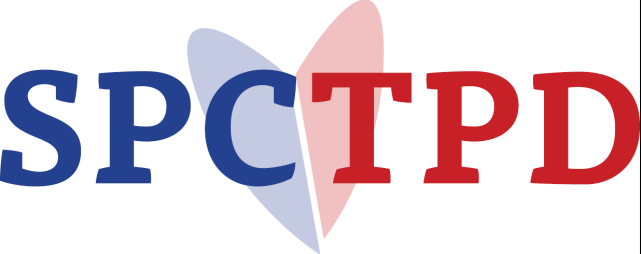 Today’s Agenda 11:30 - 1:00 PMSheraton New Orleans, Bacchus Room
-Welcome
-The SPCTPD: organization and elections
-CoPS Update: D. Brown
-SPCTPD National Fellow Database-update
-Burnout Project role out- A. Cabrera
-Treasurer’s Report-
-Group discussion 
	– Integrating QI and research: Presentations :            	   	Glickstein, Wilmot, Frank, Cabrera
	- Summary
	- Action items
-
[Speaker Notes: How do we integrate QI at our Program: 3 PD’s (3 min each) –L. Frank 
-Resources for Training Program Directors: a toolkit for PD’s-L. Frank
-Pediatric Cardiology Fellowship Metrics Project Update-L. Frank]
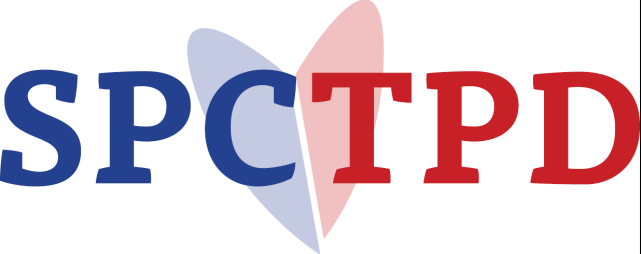 ELECTIONS ARE COMING
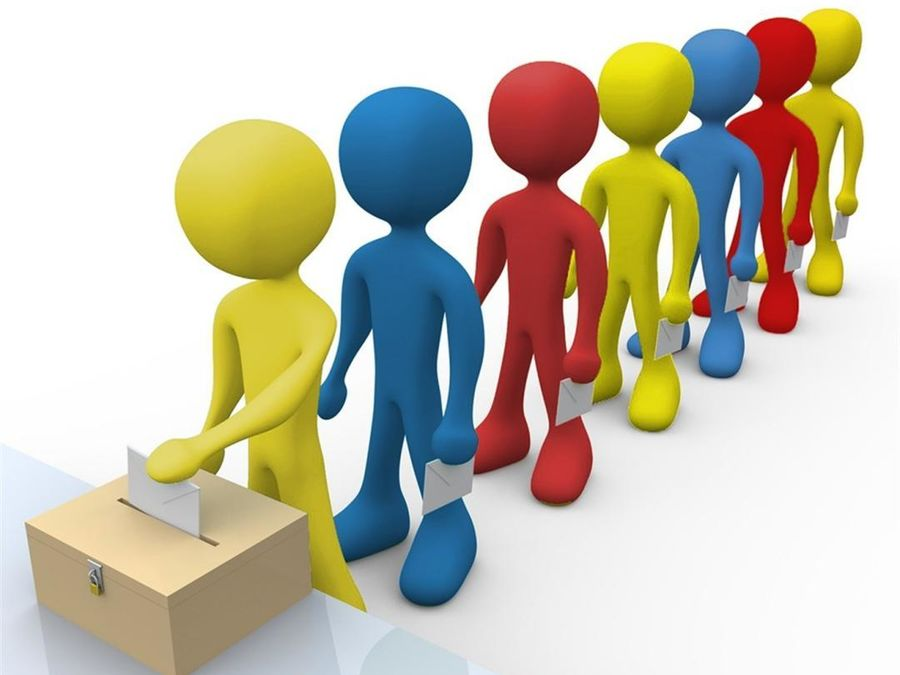 President: Antonio Cabrera (TCH/Houston)
Vice-President: Lowell Frank (CNMC/DC)
Secretary Treasurer: Laurie Armsby (OHSU/Portland)
Past-President/COPS: David Brown (BCH/Boston)

2 Year Terms cycle - AAP 2019
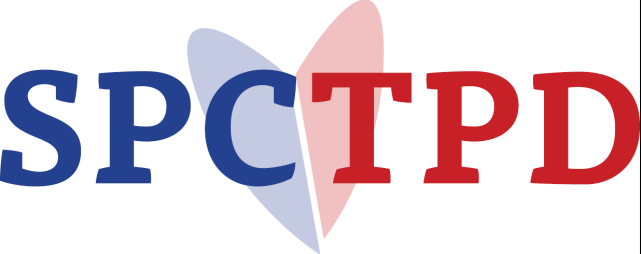 ELECTIONS TIMING
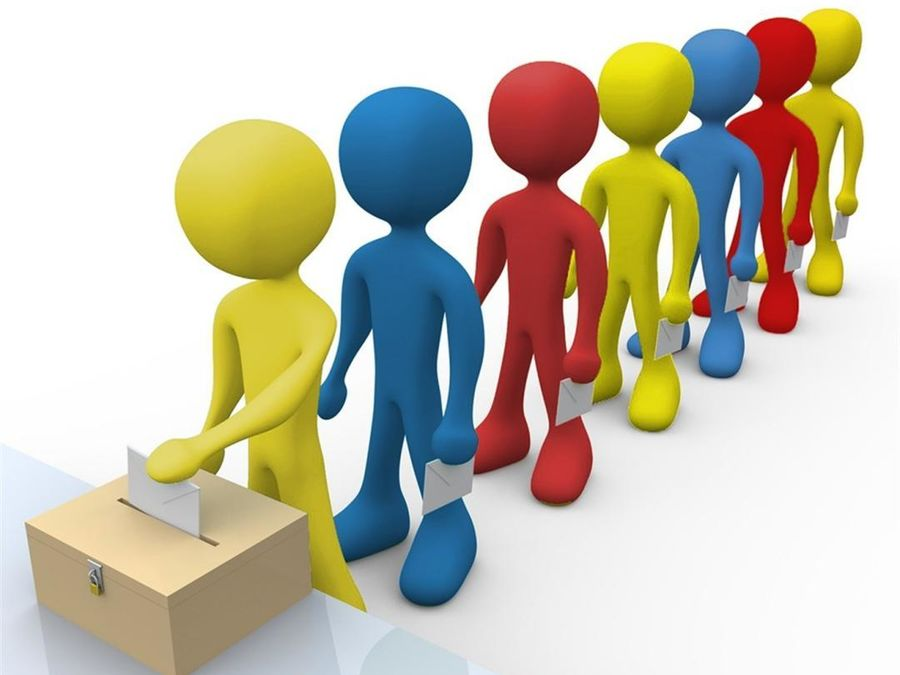 -ACC-Announcement
-Nominations: March 15th to September 1st. 
Please email:  agcabrera@bcm.edu or any of our board members
-Winner will be announce during our Board meeting at AAP-NCE 10/25-29
Treasurer Secretary (not just a tax collector)
Keep accurate and legible minutes of all meetings and shall maintain a ledger of all motions affecting SPCTPD, listing the date, contact and maker. 
Will distribute the minutes by e-mail to all members within 2 weeks of each meeting as part of the bi-annual Newsletter which updates all SPCTPD activities. 
Take role call at all meetings and shall sign in lieu of the President, all legal documents and financial obligations authorized by SPCTPD. 
Preside at meetings in the absence of both the President and Vice-President.
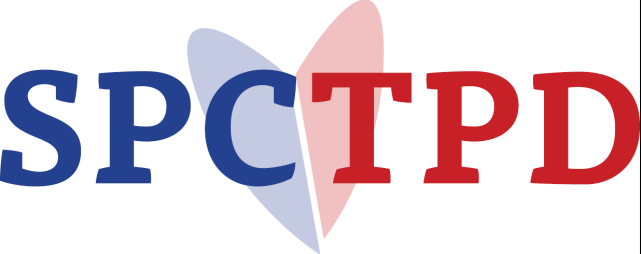 Our First Fellow Liaison
Joshua Kurtz, MD
Medical University of South Carolina

2 Year Position
$500 travel stipend
Develop Med Ed Expertise
Assist with SPCTPD initiatives
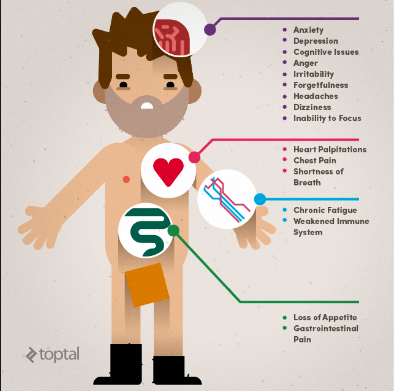 Burnout
by, Antonio G. Cabrera, MD
Society of Pediatric Cardiology Training Program Directors
March 2019
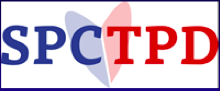 SPCTPD Secretary/Treasurer Report
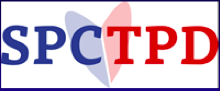 SPCTPD Secretary/Treasurer Report
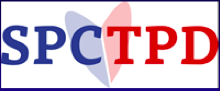 Administrative support: Lindsay Attaway
Lindsey joined the SPCTPD as an administrative assistant in 2018
Developed and populated SPCTPD website
Managing collection of dues 
Handles posts and assisted with personalization
Gathered data for National Fellow Registry
Manages Wild Apricot Account
Lindsay works with Children's National
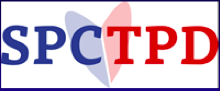 Q10: What format would you most like to see for future SPCTPD meetings?
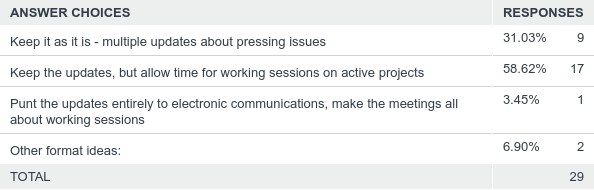 BCM Fellows College       QI Module
by, Antonio G. Cabrera, MD, FAAP, FACC FAHA
Mission
The Fellows College QI Module aims to expose  fellows in-training to the fundamentals of QI methodology and assists them towards the demonstration of the actual knowledge gained on QI methods steering them towards self directed QI initiatives
This is done by providing local-direct and departmental indirect coaching and feedback by QI clinician and non-clinician experts
Schedule
Less time to train…...less time to learn
The ACGME and ABP have suggested that certain common activities should be achieved by all graduating fellows. One of these is
Engage in scholarly activities through the discovery, application, and dissemination of new knowledge
Year 2
Decide on a project, typically retrospective
Start collecting data
Year 3
Collect more data
Spend last 3-6 months analyzing, writing abstract, trying to write manuscript
Year 1
Think about a project
Many repeated obstacles/ errors
Unmotivated/inexperienced mentor
Descriptive project (hard to publish)
Wrong format of tables/data for analysis
Collect too many variables
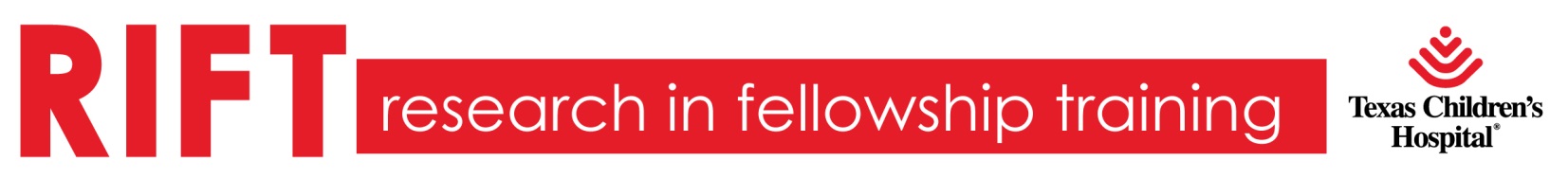 [Speaker Notes: I have no disclosures]
RIFT Curriculum
Goal to “skip” data collection to move through the meat of a project quickly, and learn lessons early in fellowship to apply to next study
Use Database from some source in which data is already collected
Session 8
Preparing an abstract
Session 9
Writing a manuscript
Session 3
Creating data tables
Operationalizing variables
Session 1
Selecting a mentor/Project
AAP abstract deadline
AHA abstract deadline
Session 10-11
Fellows present projects with feedback
Session 2
Fellows bring project ideas for discussion, refinement
Session 4-7: Workshops
Basic Stats: Descriptive stats, Univariable analysis, Multivariable analysis (SPSS)
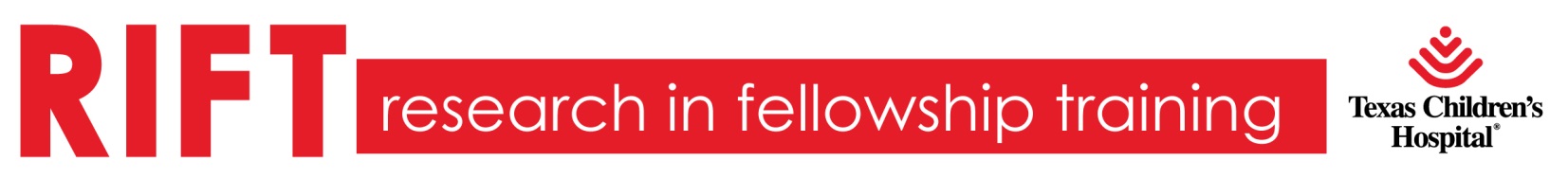 [Speaker Notes: I have no disclosures]
RIFT results
Started for first year fellows 2013-2014 (Class of 2016), first year of graduates